Informatikai alapfogalmak
Készítette: Szalontai István 
Dátum: 2024-12-04
Információ, adat, kód, jel, adó, vevő, csatorna, zaj, redundancia
Tartalomjegyzék
Információ és adat  
Kód és jel  
Kommunikációs modell: adó, vevő, csatorna  
Zaj és redundancia  
Összefoglalás
Mi az információ?
Az információ: az ismeret, amely csökkenti a bizonytalanságot.  
Jellemzői:  
Hordozható (leírható, rögzíthető).  
Feldolgozható (értelmezhető, továbbítható).  
Példák: szöveg, kép, hang, adatok.
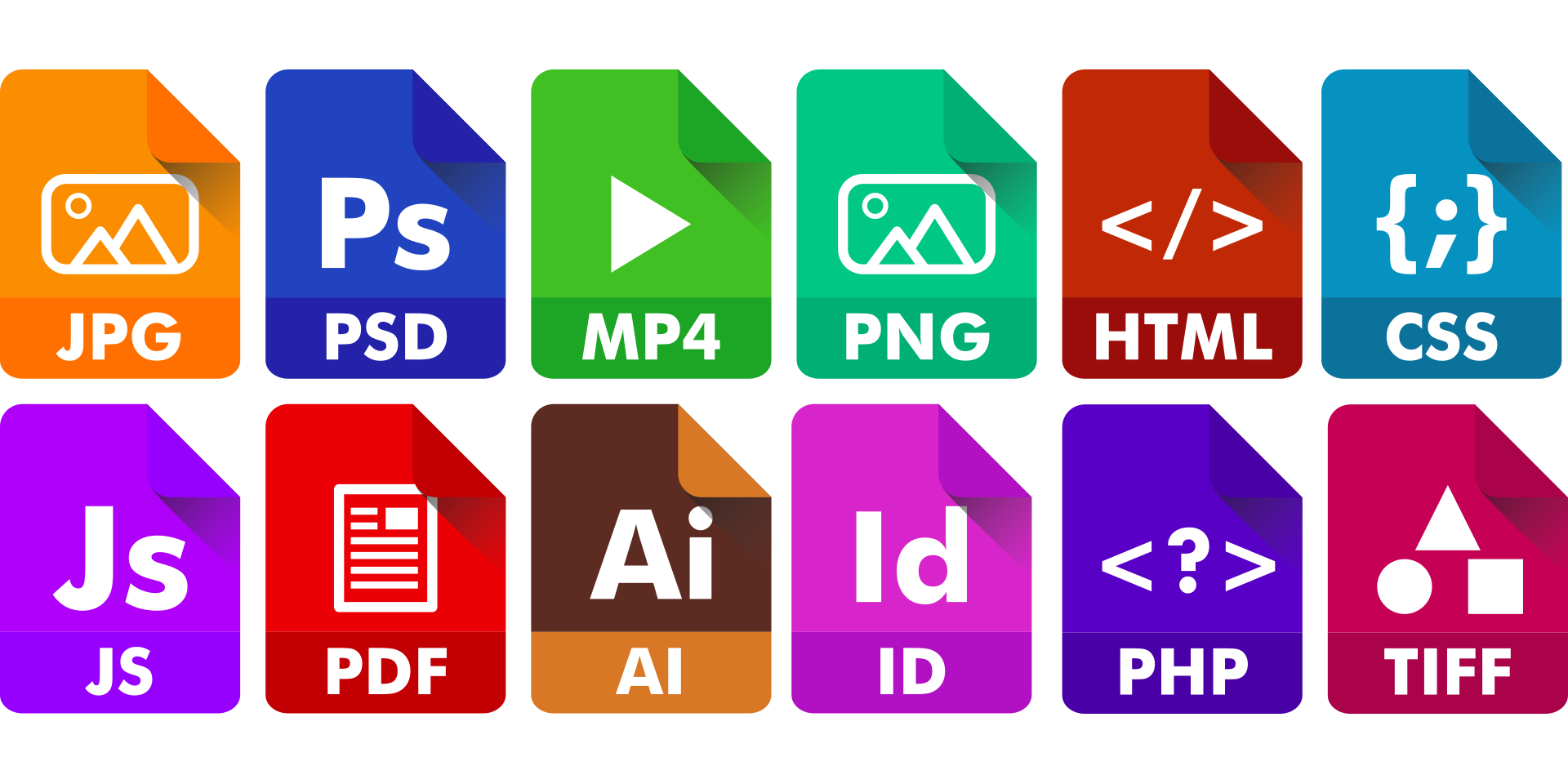 Mi az adat?
Az adat az információ rögzített, formalizált formája. Minden, amit valamilyen adathordozón rögzített jelekkel le tudunk írni. Az információ tárolásának és feldolgozásának alapja. 
Példa:  
Információ: „Ma esni fog az eső.”  
Adat: 2024-12-02, csapadék = 12 mm.  
Például írott adat az, hogy:
L29b49+**?:;A
193
rákjárás
a plecézerben nem szinyál a gogyó
A fák hajladoznak a szélben.
A fenti példák közül melyik az az adat, ami információ is számodra, és melyik az az adat, ami nem információ?
Az információ és adat közötti kapcsolat
Információ: jelentéssel bíró ismeret.  
Adat: az információ kódolt, értelmezhető formája.  
Az adatokból információ származik feldolgozás során.
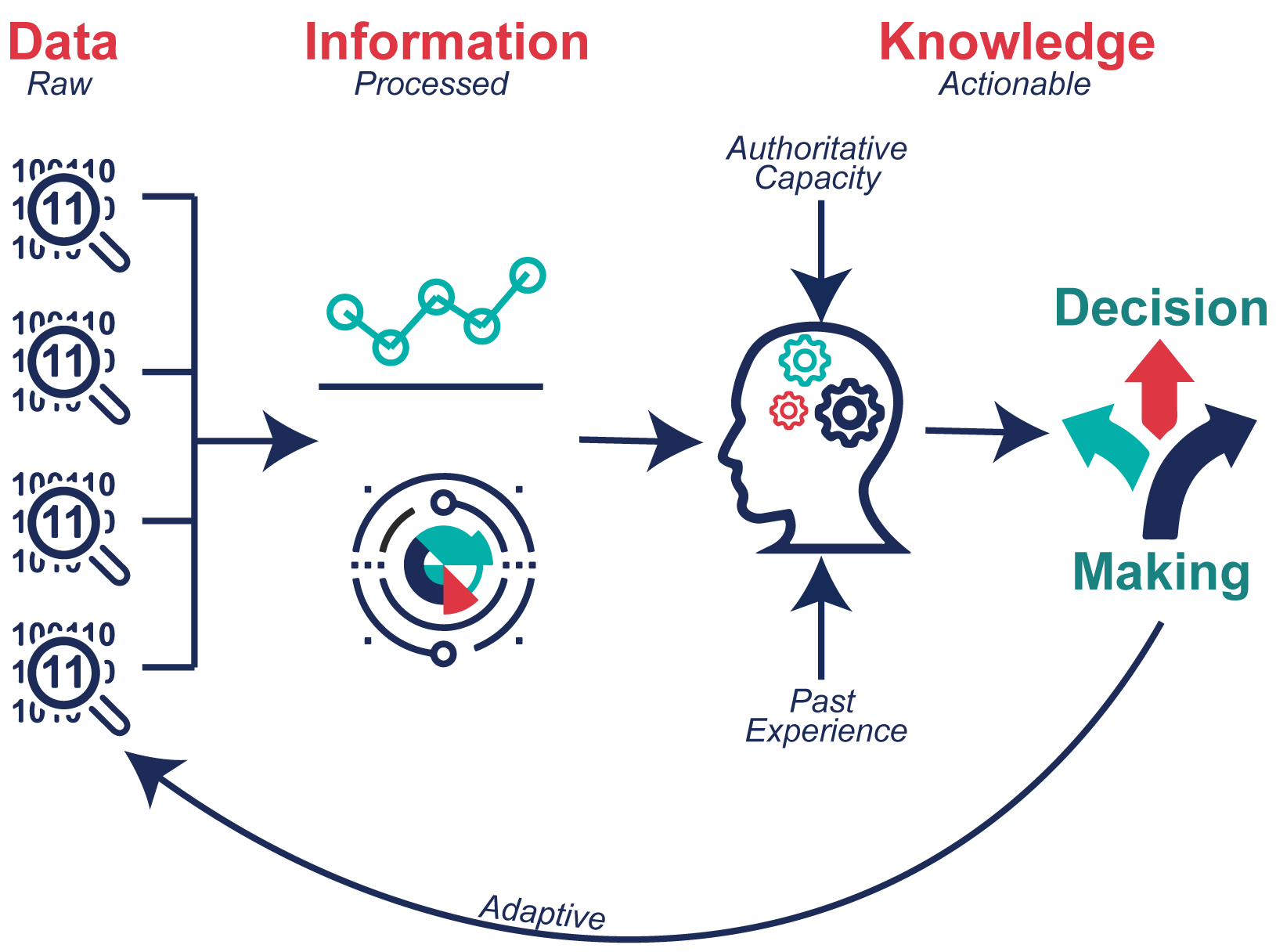 Mi a kód?
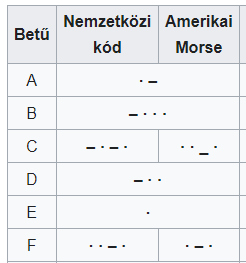 A kód az információ ábrázolására és továbbítására szolgáló rendszer.  
Példák:  
ASCII: szövegek bináris ábrázolása.  
Morse-kód: hangok vagy fényjelek átalakítása szimbólumokká.
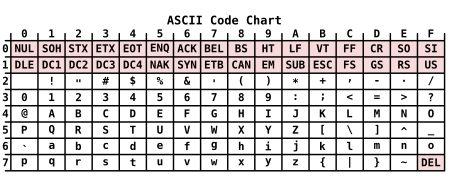 Mi a jel?
A jel az az eszköz, amely az információ továbbítására szolgál.  
Típusai:  
Analóg jel (folyamatos): pl. hanghullámok.  
Digitális jel (diszkrét): pl. bináris jelek.
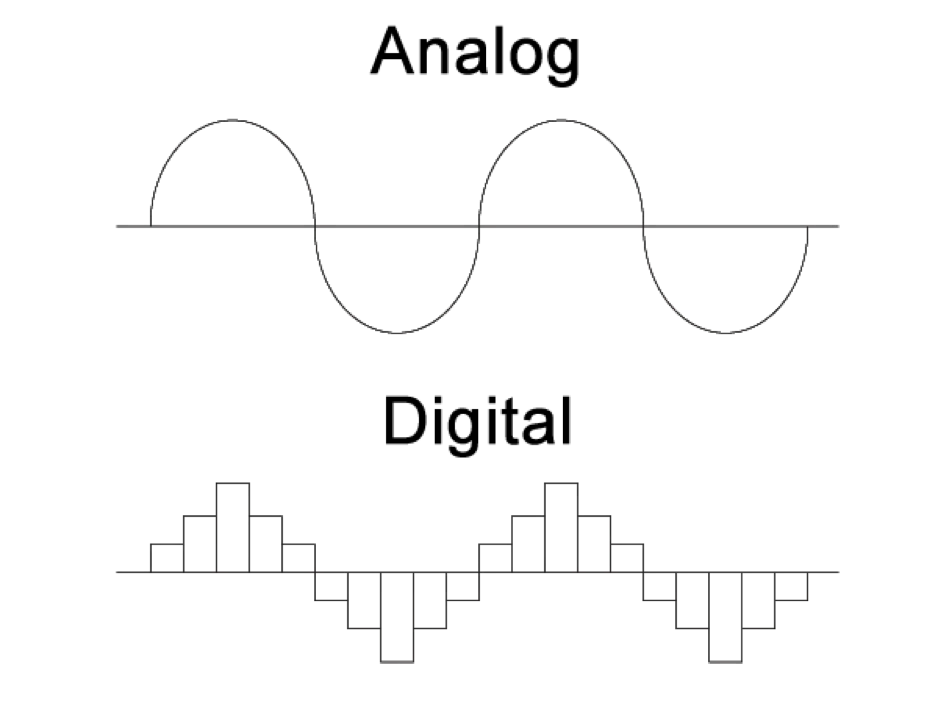 Kommunikációs modell
Adó: Az információ forrása, amely jelet generál.  
Csatorna: Az a közeg, amely továbbítja a jelet.  
Példák: légkör (rádió), optikai kábel (internet).  
Vevő: Az eszköz vagy személy, amely az információt fogadja.
Kommunikációs modell Ábrája
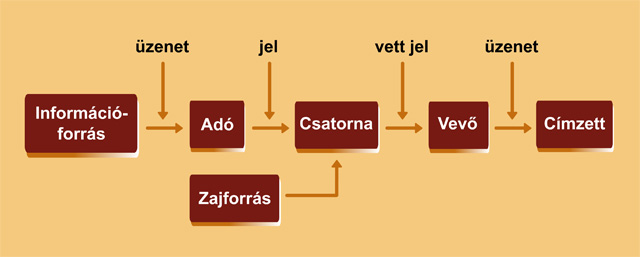 Zaj fogalma
A zaj a csatornában fellépő zavar, amely az információ sérüléséhez vezethet.  
Példák:  
Elektromos zavarok (vezetékes telefon).  
Interferencia (rádióadás).  
Hatásai: az információ pontatlan vagy értelmezhetetlen lehet.
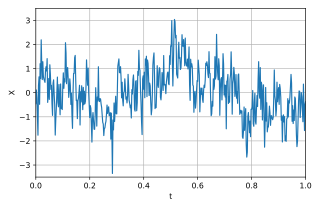 Redundancia fogalma
Redundancia: többletinformáció az adatokban, amely növeli a hibajavítás lehetőségét.  
Példa:  
Emberi nyelvben: „H-h-ho-hol vagy?” – érthető marad zaj esetén is.  
Digitális rendszerekben: hibajavító kódok.  Például CRC ellenőrző összeg.
Redundancia az informatikában
Például a QR-kód felépítése:
How do QR codes work?
https://dkrmg.hu/
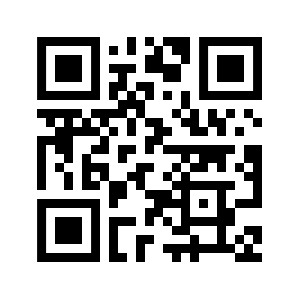 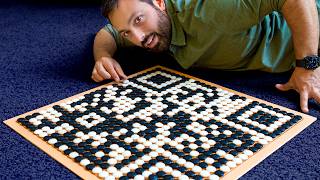 Redundancia az informatikában
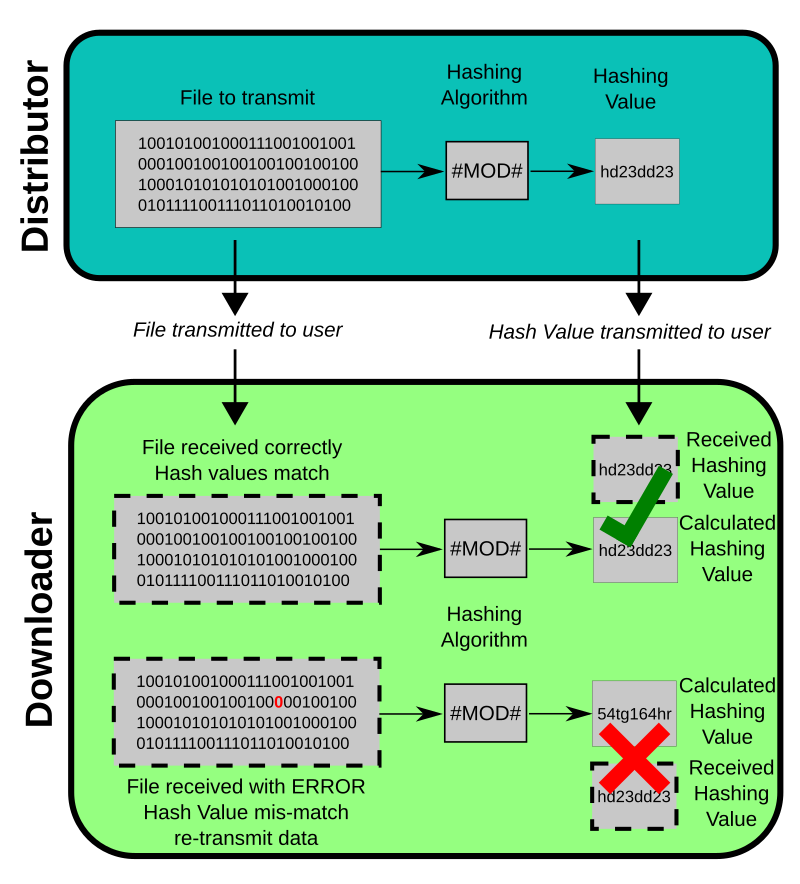 MD5 ellenőrzés:
Nagyméretű lemezkép fájloknál szokták megadni, hogy ellenőrizzük a letöltött tartalom hibátlanságát.
Redundancia az informatikában
Információ továbbítása a hálózaton keresztül
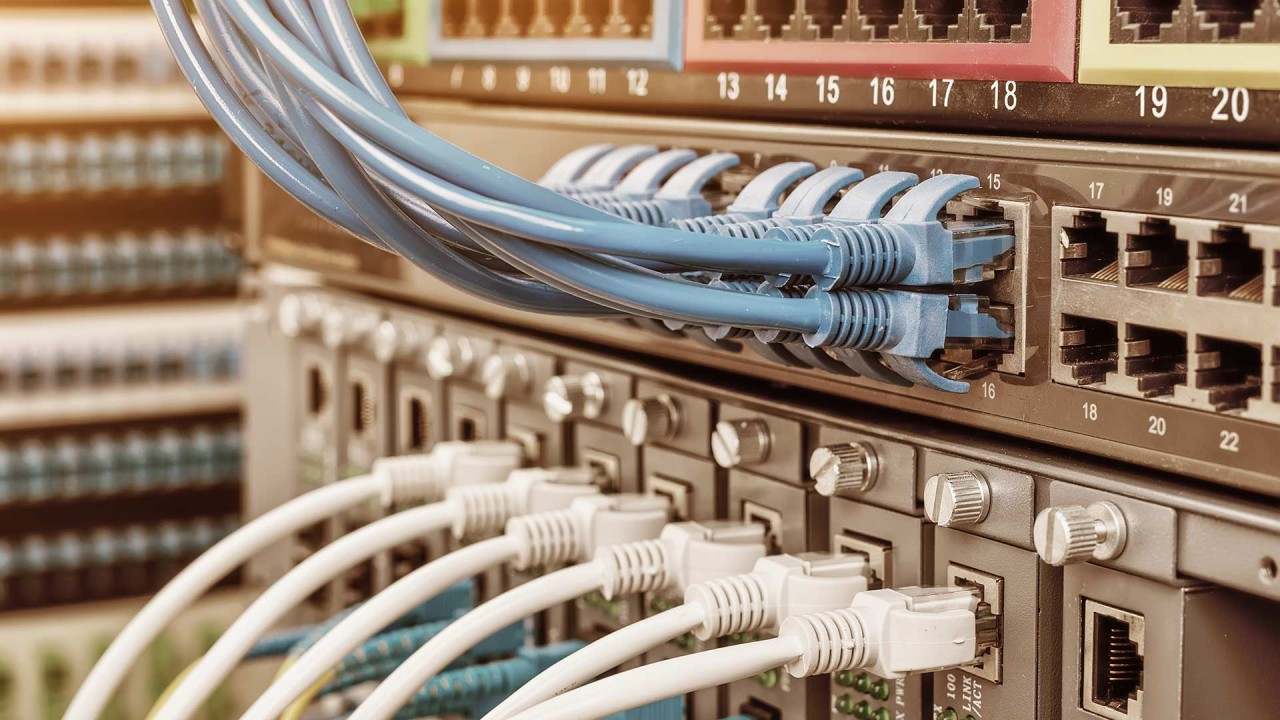 A zaj és redundancia kapcsolata
Zaj hatása: az információ sérülése vagy elvesztése.  
Redundancia szerepe:  
Csökkenti a zaj hatásait.  
Segít az eredeti információ visszaállításában.
Összegzés
Az információ átalakításához és továbbításához kódok és jelek szükségesek.
A kommunikáció hatékonyságát befolyásolja a csatorna minősége, a zaj és a redundancia.
A digitális technológiák célja: minél pontosabb, zajmentes adatátvitel.
Kérdések
Mi a különbség az információ és az adat között?  
Miért fontos a redundancia az adatátvitel során?  
Milyen példát tudsz mondani zajra a mindennapi kommunikációból?
Házi feladat
Gyűjtsetek 3 darab példát a mindennapi életből az információ és adat kapcsolatára!
Köszönöm a figyelmet!
Jó tanulást!